Курить – здоровью вредить
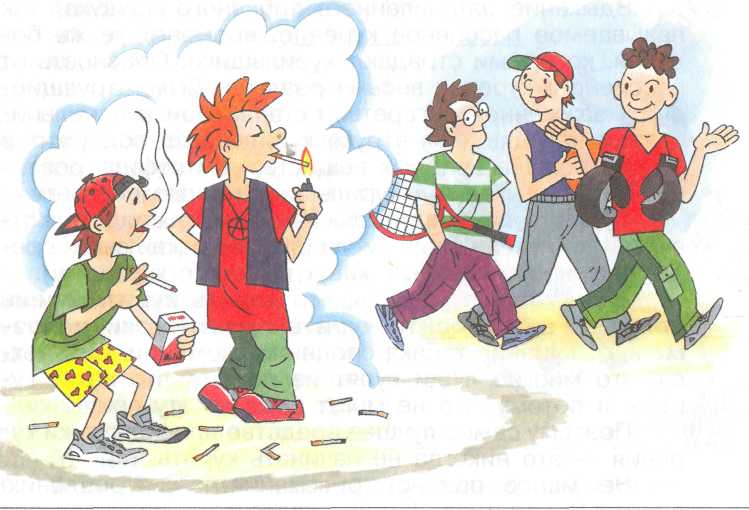 Христофор Колумб                 Индейцы
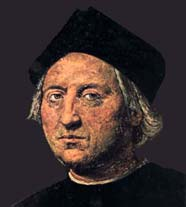 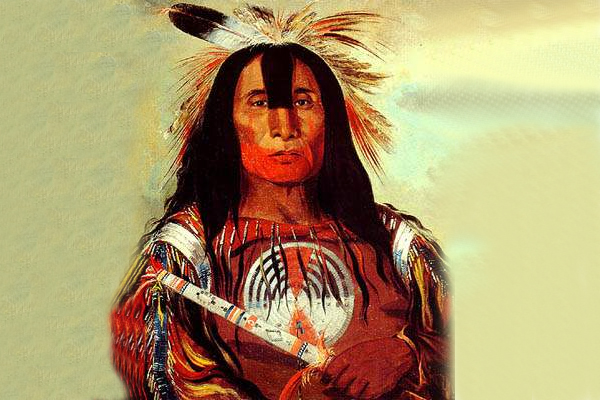 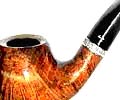 Император Пётр 1-й
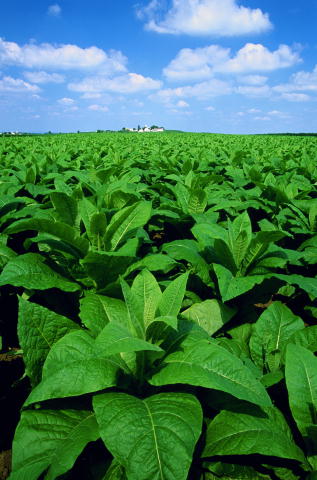 Табак
Травянистое растение
Родина – Южная Америка
Растет там, где тепло, влажно и дождливо
Используют листья, нарезают их, прогревают и высушивают
Получают сигары, сигареты и трубочный табак
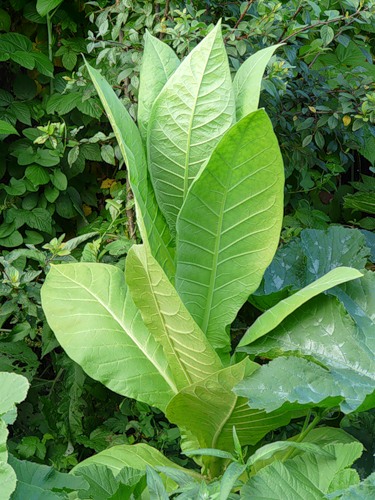 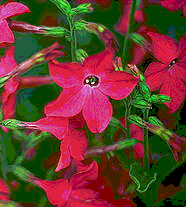 Таким красивым и безобидным                                                              
           выглядит табачный цветок.
¼ капли никотина убивает кролика, ½ капли – собаку, капля никотина смертельна для 3 лошадей. Для человека смертельная доза - от 50 до 100 мг 
    (2-3 капли) одномоментного поступления в организм (20-25 сигарет).
Смертельные дозы никотина:
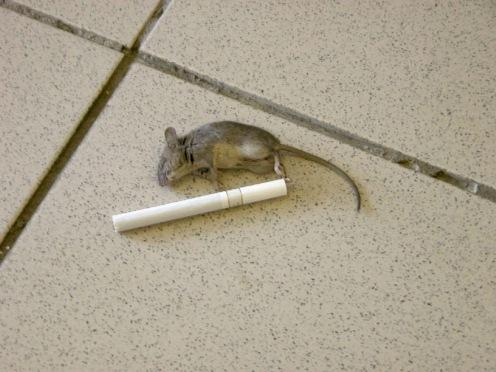 КАПЛЯ НИКОТИНА УБИВАЕТ
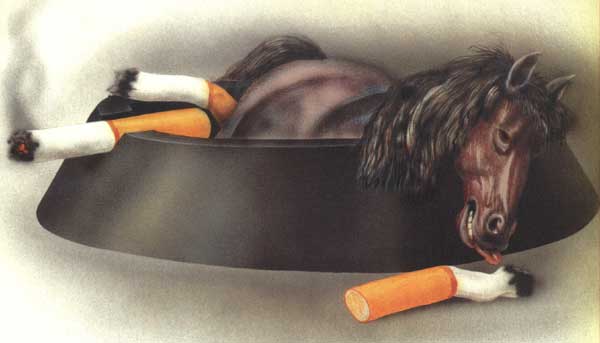 0,00001 гр – ВОРОБЬЯ
0,004-0,005 гр – ЛОЩАДЬ


0001 гр – ЛЯГУШКУ
0,01-0,08 гр - ЧЕЛОВЕКА
Курение - один из самых распространенных пороков!
Курение –  опасное увлечение
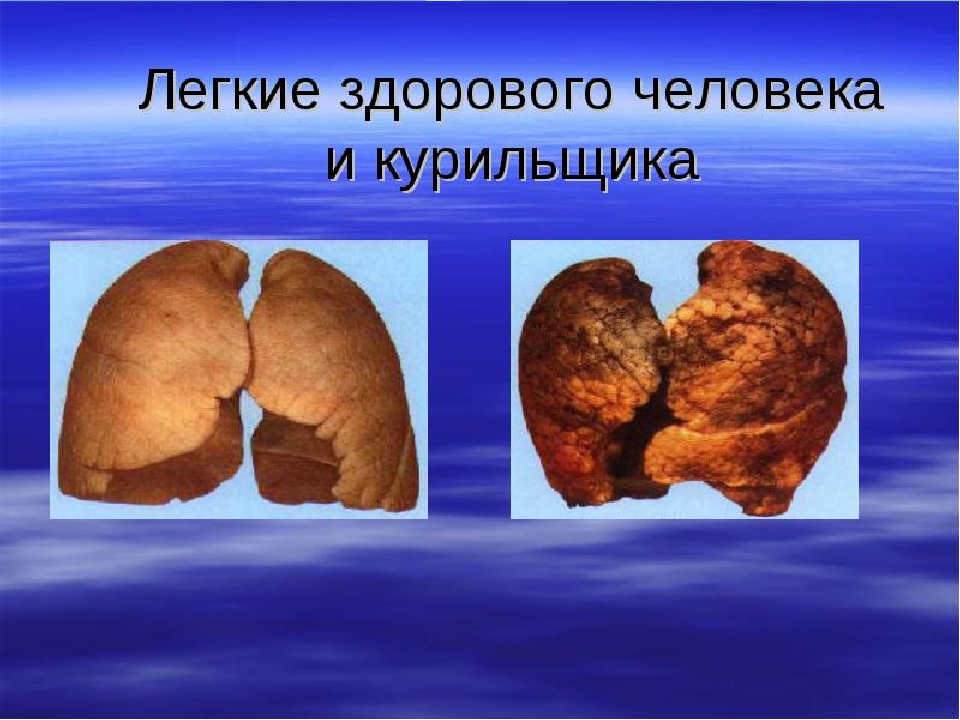 Благоразумие
Слабоволие
Любопытство
Малодушие
Зависть
Сила воли
Осторожность
Трудолюбие
Любовь к спорту
Склонность к подражанию
Раздражительность
«Как отказаться от предложения закурить»
Вежливо и спокойно скажи «Нет, спасибо!»
Не только откажи, но и объясни причину отказа.
Настойчиво и уверенно повтори свой отказ.
Заведи разговор на другую тему, возьми инициативу в свои руки.
Просто уйди. Иногда это самый лучший способ.
Избегай сомнительных встреч, сомнительных заведений.
Будь с теми, кто поддерживает тебя и тоже может отказаться.
В. Маяковский «Я счастлив!»
Граждане, у меня огромная радость.
Разулыбьте сочувственные лица.
Мне обязательно поделиться надо, 
стихами хотя бы поделиться.
Я сегодня дышу как слон,
походка моя легка, и ночь
пронеслась, как чудесный сон,
без единого кашля и плевка…
Я стал определённый
весельчак и остряк –
ну, просто – душа общества –
Граждане, вы утомились от ожиданья,
готовы корить и крыть.
Не волнуйтесь, сообщаю:
граждане, я
Сегодня – бросил курить.
Желаю всем курильщикам
испытать такое чувство.
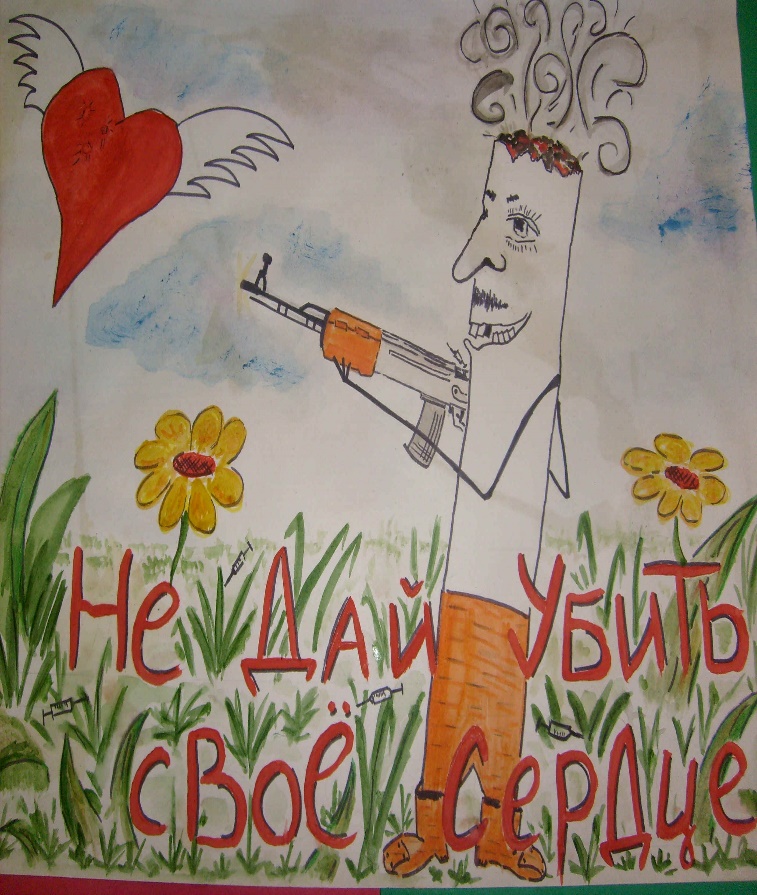 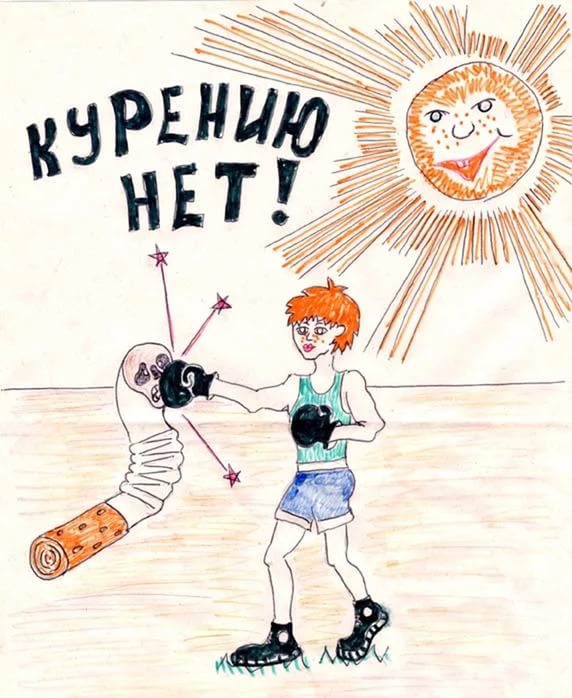 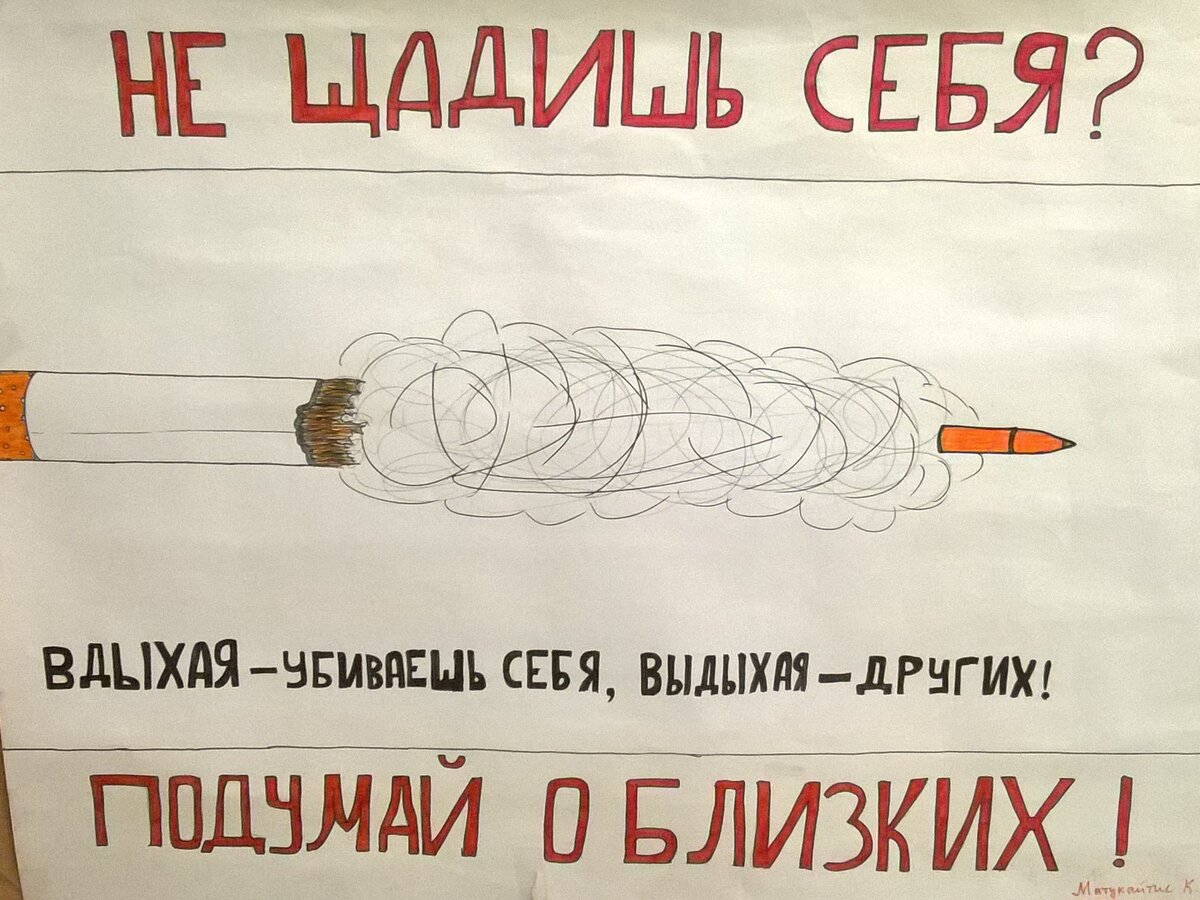 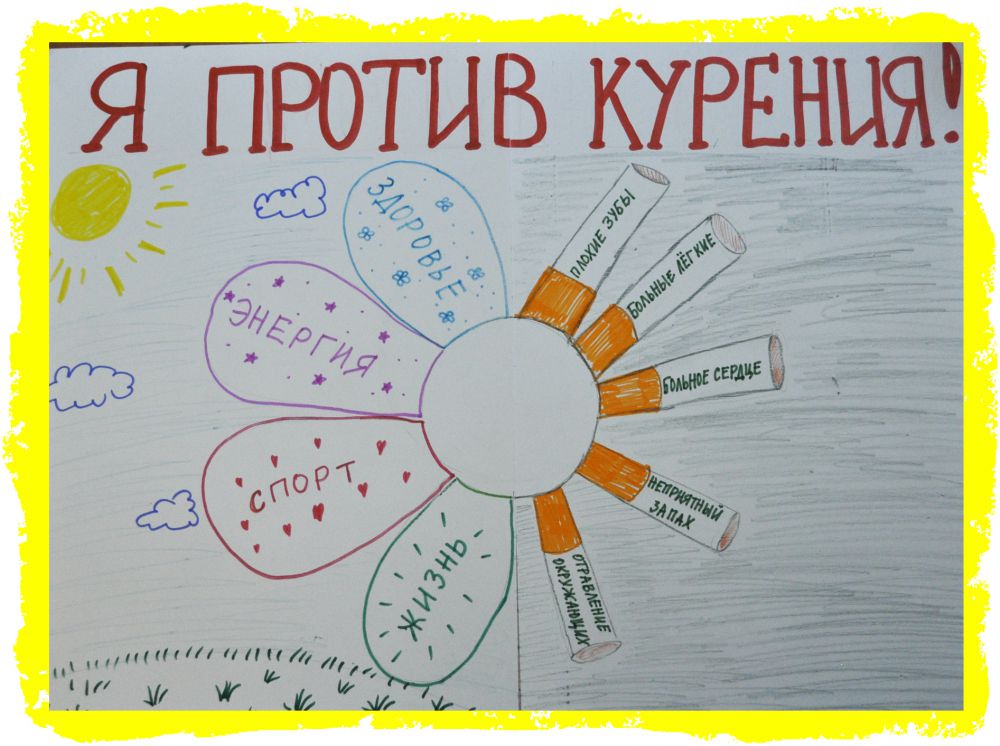 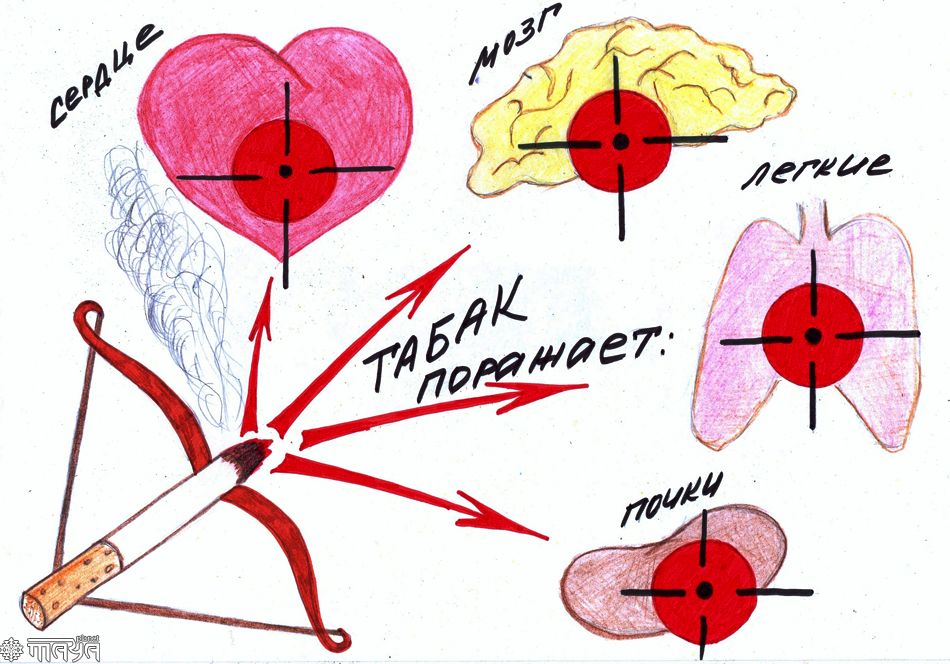